| 5th AQ IPR Technical Meeting | Copenhagen, 6 & 7 November 2018 20
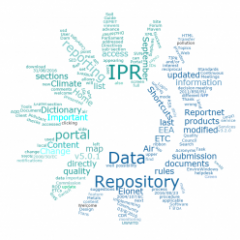 TIPR 5
Verification
work in sub-groups
Use Data Monitor and/or General Feedback Reports to briefly check status of your XML reports for all data flows - you can discuss any comments you have on this with EEA/ETC staff,

Use CDR QA reports in your E1a envelopes to find out if there are any important errors to be corrected or warnings you wish to correct,

Use Data Monitor,  E1a Tier2 reports or Verification of Statistics Calculations to find out if there is any issue at loading and/or aggregations of your E1a data - focus on mandatory pollutants and statistics which are relevant for compliance assessments; you can also check how E1a data looks like after importing into EEA’s system in download service for E1a/E2a data,

If you find out that time series have not been imported or taken into calculations of statistics - verify with your XML report(s) if this is not related to any issues in your data; EEA/ETC has communicated to country reporters about issues already found but there may be cases which have not been spotted yet,
If the issues with E1a data loading and/or aggregations seem not to be related with any problems in your data - communicate this to EEA/ETC staff,

If there are no issues with E1a data loading and/or aggregations - check with other tools (statistics viewer, AIDE F, AQ report maps and graphs) if all SPOs appear as expected and if the values of annual statistics are as expected; communicate to EEA/ETC staff if you spot any inconsistency in data,

If time allows - confirm with attainment viewers (tables and/or maps) if compliance situation presented there is in agreement with what you expect from your reporting; you can also check if all your zones have been successfully imported into EEA’s database in AQ zones viewer/download tool,

If time allows - repeat point 3-6 for non mandatory pollutants and/or less relevant aggregations.